SINAIA, 25.08.-29.08.2014.
14th Workshop “Software Engineering Education and Reverse Engineering
New curricula of computing  and informatics at FEE Banja Luka
Slavko Marić
Faculty of Electrical Engineering, University of Banja Luka, Bosnia and Herzegovina
Agenda
1. Background
Current  undergraduate study programs at FEE Banja Luka (FEE BL).
Curricula management
Technology change
Computing curricula at FEE BL
Short history. 
Environment context and regulatory framework. 
	2. Current curricula of computing and informatics
Overview of the current  curricula of computing and informatics
Information technology.
Computer engineering.
Brief analysis of current curricula of computing and informatics
Internal  curricula review and analysis
External review
Are our curricula satisfactory?
2
[Speaker Notes: Internal curricula review: structure and internal coherency, out of date courses, alignment with new information technologies and trends, employment indicators.
External review (industry opinion and satisfaction): alignment with the industry needs. Acreditation.]
Agenda
3. Change process
What drives curricula change ?
New curricula goals
	4. New  (innovated) curricula of computing  and informatics
Overview of the new curricula of computing  and informatics
Software engineering
Computer engineering study program
Analysis of improovements

	5. Conclusion
3
1. Background
Current undergraduate study programs at FEE BL
Computing and informatics
Information technology
Computer engineering 
Electronics and telecommunications
Electronics
Telecommunications
Electrical Power and Industrial Systems
Electrical Power systems 
Industrial systems
4
1. Background
Current undergraduate study programs at FEE BL
Curricula management
Faculty Commission for  education  …  considers education process quality and improvement as well as proposals for study programs content changes or creating new study programs. Continual tasks.
Commission for education analyzes initiatives/proposals from teaching stuff, students, and employers for course/study program content change
Every xx (5 - 10) years to thoroughly reconsider study programs  due to technology market and other factor changes. 
In our case it was necessary to thoroughly reconsider and reconstruct existing study programs: previous comprehensive reconstruction took place 10 years ago.
5
[Speaker Notes: Faculty Commission for  education due:
разматра питања из области квалитета и унапређења наставе на I и II циклусу студија, 
          разматра приједлоге за промјену наставног плана и програма на I и II циклусу студија,

(Often) New Faculty management stuff initiative (just to do something  important   )]
1. Background
Current study programs at FEE BL
Technology changes
 Hype Cycle for Emerging Technologies, 2014. Source, Gartner *August 2014.
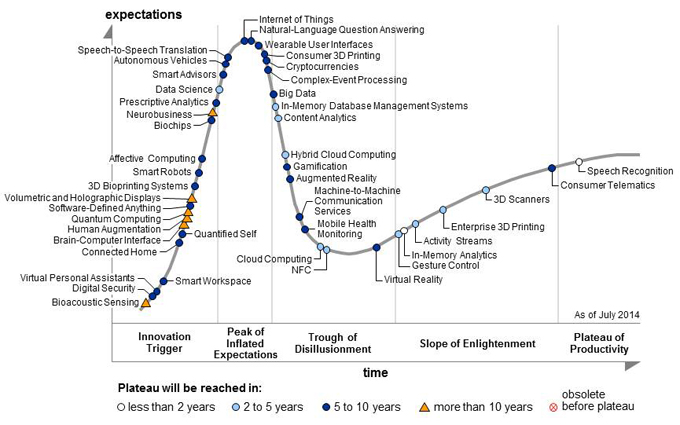 6
[Speaker Notes: Faculty Commission for  education due:
разматра питања из области квалитета и унапређења наставе на I и II циклусу студија, 
          разматра приједлоге за промјену наставног плана и програма на I и II циклусу студија,

(Often) New Faculty management stuff initiative (just to do something  important   )]
1. Background
Undergraduate computing curricula at FEE BL

Short history
FEE BL was founded 1962 with the Electrical Engineering undergraduate study program 
1972  started specialization in Computing technology and Automatics within major study program. 
The major reconstruction of undergraduate study programs took place 2003. when Information technology and Computer  engineering study programs were proposed and established. 
Later these study programs were combined in one study program (based on Ministry of education requirement for cost cutting), named Computing and Informatics, with specialization in Information technology and Computer  engineering.
Minor changes to the study programs was introduced 2007.
Last reconstruction has been finished in January 2014, with the goal to start 2014/15 academic year with the new/reconstructed study programs.
7
[Speaker Notes: Computing technology and Automatics specialization had majority of courses in the field of Electrical Engineering, with a number of fundamental courses in the field of computing. Only small changes to the study program has been undertaken in order to follow development in computing technology, but the study program remained basically electrical engineering study program. 
 Information technology and Computer  engineering study programs were established 2003/4, relaying on IEEE/ACM Computing Curricula 2001 recommendations and with adopting the curricula to the needs of our <okruzenje>  (companies, governmental and other institutions etc).
 Cost cutting, sounds poznato]
1. Background
The environment context and regulatory framework
Environment context
Employers and market profile and needs
Employment opportunities for graduated students 
Other Universities/Faculties with the licensed study programs in the field of computing
State strength, capabilities and limitation to provide adequate financial support to the state universities
University/Faculty strength and capabilities etc.
Regulatory framework
Study programs must be approved / licensed  at the Ministry of education of Republic of Srpska
Once approved, a study program content could be changed up to 20%, without new approval / licensing procedure at the Ministry of education (but Ministry must be informed of any change in a written form) 
For more then 20% changes in study program content or introduction of a new study program, new approval / licensing procedure should be undertaken
Proposal must be accepted  by Faculty Council, University Senate, and then by Ministry of education (Based on the Licensing Commission proposal that determine whether proposal  is aligned with the requirements specified by law).
8
[Speaker Notes: University/Faculty strength and capabilities etc. (what is quality of the input (freshmen quality), …)]
2. Current computing curricula
Overview of current curricula of computing and informatics
4 years / 240 ECTS undergraduate study programs
First year: common for all study programs
Elective courses offered from second year of study (4th semester)
All courses 1 semester
Max weekly workload for students 25 teaching ours 
Computing and informatics study program with two specializations:
Information technology
Computer Engineering
Specialization is achieved by selecting appropriate elective courses from the 5th semester (third year of study)
9
[Speaker Notes: ]
2. Current computing curricula
Overview of current curricula of computing and informatics
First year courses (common for all study programs )














						LEGEND:      A – mandatory	B – elective
10
[Speaker Notes: ]
2. Current computing curricula
Overview of current curricula of computing and informatics
Second year courses of computing and informatics
11
[Speaker Notes: ]
2. Current computing curricula
Overview of current curricula of computing and informatics
Second year courses of computing and informatics study programs 













						LEGEND:      A – mandatory	B – elective
12
[Speaker Notes: ]
2. Current computing curricula
Overview of current curricula of computing and informatics
Third year courses of computing and informatics study programs 













	  			LEGEND:       A – mandatory        Elective:      B* – spec in IT  	
				 	         			B**– spec in CE
13
[Speaker Notes: ]
2. Current computing curricula
Overview of current curricula of computing and informatics
Third year courses of computing and informatics study programs 













			LEGEND:       A – mandatory       B – Elective:      	B* – spec in IT    (elective)
				 	         			B**– spec in CE   (elective)
14
[Speaker Notes: ]
2. Current computing curricula
Overview of current curricula of computing and informatics
Forth year courses of computing and informatics study programs 













	  			LEGEND:       A – mandatory        Elective:      B* – spec in IT  	
				 	         			B**– spec in CE
15
[Speaker Notes: ]
2. Current computing curricula
Overview of current curricula of computing and informatics
Forth year courses of computing and informatics study programs 













			LEGEND:       A – mandatory       B – Elective:      	B* – spec in IT    (elective)
				 	         			B**– spec in CE   (elective)
16
[Speaker Notes: ]
2. Current computing curricula
Brief analysis of current curricula of computing and informatics
Internal  curricula review and analysis
Long period from in-depth analysis
Some of the courses and teaching subjects were outdated
Some of the courses and teaching subjects were not appropriate and interesting for industry in our surrounding any more
Some course topics were inappropriate or less appropriate then other (missing)  topics (that were needed  for teaching other courses, especially some mathematical topics)
Little interest in CE specialization
Some topics were covered in smaller time frame (number of teaching ours) than necessary (CE, IT)
Some new scientific and technology area arose as a hot  topics, that should taught  (mobile platforms and applications, digital television, …)
Not enough practical skills …
17
[Speaker Notes: ]
2. Current computing curricula
Brief analysis of current curricula of computing and informatics
External curricula review and analysis
	One opinion from the industry about our computing curricula (from our largest company for development, implementation and maintenance of  the application software): 
Technical knowledge of the graduates not enough to be satisfactory productive in the period 5-6 months from employment !?
undeveloped sense of teamwork
poor knowledge of contemporary theories and techniques for problem identification, analysis, and specification of software 
lack of knowledge in the development of software or project documentation
A weak commitment to produce the software with adequate quality level 
Additional problem of elementary ignorance of grammar and spelling (which is the problem of prior learning)  !!!
… 
  Students participated in the process also, but with the modest contribution
18
[Speaker Notes: Based on that observations, they gave suggestions that we have tried to incorporate in new (innovated) curriculum.]
2. Current computing curricula
Brief analysis of current curricula of computing and informatics
Are our curricula satisfactory? 
	Indicators that still support the positive evaluation of the curricula are:
There is no unemployed graduates who have completed our study program of computing and informatics
Most graduates find employment immediately or 1-2 months after graduation
Our graduates make up the majority of employees of companies in our surroundings who are engaged in software development
Many of our graduates work successfully in companies in the West
Some of our graduates have continued to study successfully at universities in the West
It’s continuously growing interest in studying Computing and Informatics at our Faculty and for this degree program there’s the highest interest …
19
3. Change process
Ideally, according to Lachiver &Tardif (2002), curriculum change is managed in a logical five-step process:

	1. an analysis of the current offerings and context; 
	2. the expression of key program aims in a mission statement; ~
	3. a prioritization of resources and development strategies;   x
	4. the implementation of the targeted curricula change; and ~
	5. the establishment of monitoring tools and processes.  ?
20
[Speaker Notes: Elaborat – project report]
3. Change process
What drives curricula change ?
Research findings summary: curriculum change is driven or inhibited by factors such as vocal individuals and practical constraints rather than higher academic motives !
Significant factors affecting curriculum change (Gruba at all, 2004)
A. Influential or outspoken individuals.
B. Financial pressures, including resource availability.
C. Staff availability or workload.
D. Employer or industry viewpoints.
E. Current or prospective student viewpoints.
F. Student abilities or limitations, or intake considerations.
G. Pedagogical argument, or academic merit.
H. University or Government requirement or regulation.
I. Professional accreditation needs, or syllabi set by professional bodies.
J. Academic “fashion”, including the desire to remain in step with other institutions
21
3. Change process
New curricula goals ( from Project report)

Through the modification of existing curricula, their modernization, introduction of new items and eliminating those with outdated content, ensure that  outcomes in this study program meet the needs of the market; 
Recognize the strategic orientation of society in those areas that rely on application of these scientific fields; 
The content of curricula and study programs to predict the direction development of these fields of study; Provide more independent and practical work of students;
Create the conditions for the mobility of students;
Establish national and international cooperation in the implementation of the teaching processes within the study program;
… The introduction of modern teaching methods, particularly in disciplinary and  highly specialized cases, the use of appropriate laboratory equipment and advanced software tools, to improve learning outcomes … ?
22
4. New curricula of computing and informatics
Overview of new curricula of computing and informatics
Computing and informatics study program with two specializations:
Software  Engineering
Computer Engineering
Specialization is achieved by selecting appropriate courses from the 3rd semester (second year of study)
23
4. New curricula of computing and informatics
Overview of new curricula of computing and informatics
First year courses (common for all study programs )














						LEGEND:      A – mandatory	B – elective
24
4. New curricula of computing and informatics
Overview of new curricula of computing and informatics
Second year courses of computing and informatics study programs
LEGEND:      A – mandatory   for	SE, CE      A* – mandatory  for SE 	          A** – mandatory  for CE
25
[Speaker Notes: We strengthen]
4. New curricula of computing and informatics
Overview of new curricula of computing and informatics
Second year courses of computing and informatics study programs
LEGEND:      A – mandatory   for	SE, CE      A* – mandatory  for SE 	          A** – mandatory  for CE
26
[Speaker Notes: ]
4. New curricula of computing and informatics
Overview of new curricula of computing and informatics
Third year courses of computing and informatics study programs
LEGEND:      B** – elective for CE
27
[Speaker Notes: ]
4. New curricula of computing and informatics
Overview of new curricula of computing and informatics
Third year courses of computing and informatics study programs 













			LEGEND:       A – mandatory       B – Elective:      	B* – spec in IT    (elective)
				 	         			B**– spec in CE   (elective)
LEGEND:      B* – elective for SE
28
[Speaker Notes: courses with stronger/less shaded background color]
4. New curricula of computing and informatics
Overview of new curricula of computing and informatics
Forth year courses of computing and informatics study programs 













	  			LEGEND:       A – mandatory        Elective:      B* – spec in IT  	
				 	         			B**– spec in CE
29
[Speaker Notes: ]
4. New curricula of computing and informatics
Overview of new curricula of computing and informatics
Forth year courses of computing and informatics study programs
30
[Speaker Notes: ]
4. New curricula of computing and informatics
Overview of new curricula of computing and informatics
Forth year courses of computing and informatics study programs
31
[Speaker Notes: ]
4. New curricula of computing and informatics
Analysis of new curricula improvements
	We believe that the improvements of  new curricula are the following:
outdated and inappropriate content was eliminated, curricula structure improved
new, modern and actual subjects were introduced (mobile platforms and applications, digital television, formal methods in SE …)
the new curriculum is closer to the needs of employers and the market, especially the topics of software engineering are comprehensively covered
The new curricula much better covers specialization in computer engineering, in order to meet new market needs in this area
ACM/IEEE recommendations for SE/CE curricula were taken into account
We did our best to take into account the current and near future IT technology trends 
More practical work to improve practical skills and teamwork was introduced (internships, more labs, …)
We think that the new curricula is comparable with the curricula of similar faculties in surrounding…. 









curricula structure and internal coherence
alignment with industry needs
alignment with ACM/IEEE recommandations
32
[Speaker Notes: ]
5. Conclusion
After 10 years we made comprehensive reconstruction of existing study programs
New (innovated) curriculum will be in force starting from 2014/15 academic year
As a start point we took into account: internal, external and students reviews and opinions
New curriculum should be closer to the current and to the near future needs of employers and market for the highly competent and skilled engineers, and much better covers specialization in SE/CE
but
Planned activities have proceeded slow at a beginning, and finished under the time pressure
Change process didn’t follow completely ‘logical five-step process’
The change process was driven mostly by influential or outspoken individuals
Possible implementation problems: Number of  courses now offered in study program increased from 56 to 76 !!  (not all of them are new courses). Teaching stuff availability or stuff workload problem  and  the problem of preparing new courses will arise !
The establishment of adequate monitoring tools and processes !
33
[Speaker Notes: Change process didn’t follow completely ‘logical five-step process’

        2. the expression of key program aims in a mission statement; ~
        3. a prioritization of resources and development strategies;   x]
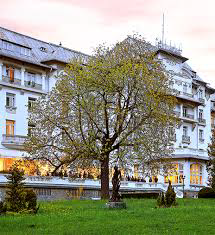 25.08-29.08.2014.
14th Workshop “Software Engineering Education and Reverse Engineering"
Slavko Marić
University of Banja Luka, Bosnia and Herzegovina
New curricula of computing  and informatics at FEE Banja Luka
Thank You!